КОНКУРСИ
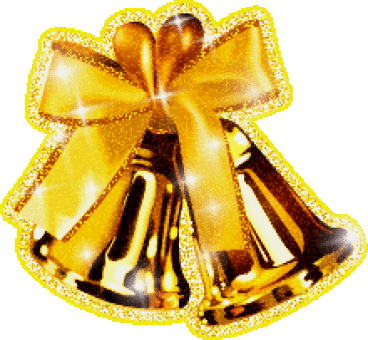 У якій родині народився Святий Миколай?
У родині ковалів
Вірно !!!
У родині робітників
У бідній
Закрити
Назад
Далі
У заможній
ASP
Що не належить до традиційних страв для Святвечора?
Голубці з тертою картоплею
Вірно
Шинка
Мачанка
Вареники
Закрити
Назад
Далі
ASP
Де Христос родився, з Діви воплотився,
Як чоловік пеленами убого повився…
Саме так!
Це слова з пісні…
веснянки
купальської
щедрівки
колядки
Назад
Далі
Закрити
ASP
Weihnachtsbaum
Die Zeit vor Weihnachten nennt man in Deutschland
Das ist wahr!
Weihnachtsmarkt
Weihnachtsgebäck
Advent
Zurück
Weiter
Schließen
ASP
Wie viele Kerzen
zündet man am letzten Adventsonntag an?
Das stimmt!
fünf
vier
drei
zwei
Zurück
Weiter
Schließen
ASP
Wovon handelt das Weihnachtslied „ Jingle Bells“?
Sehr gut!
von einer lange Reise
von einem Adventskalender
von einer Schlittenfahrt
von einer Schneeschlacht
Schließen
Zurück
Weiter
What is the symbol of Christmas ?
Christmas Tree
Good!
Christmas Pudding
Christmas Star
Christmas Flower
Close
Back
Next
ASP
Where does Santa Claus live?
Good!
In the North Pole
In the South Pole
In Siberia
In Groenland
Back
Next
Close
ASP
The animal that pulls Santa`s sleigh?
Good!
A reindeer
A donkey
A camel
A horse
Back
Next
Close
ASP
Веселих         свят!!!
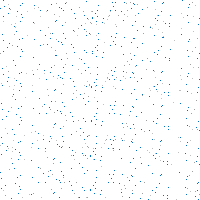 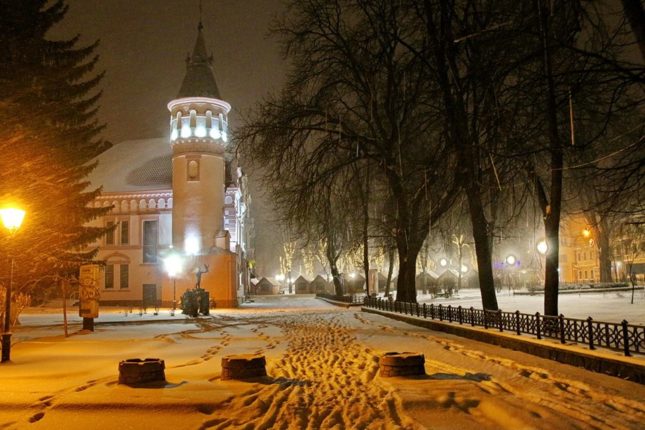 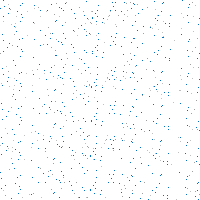 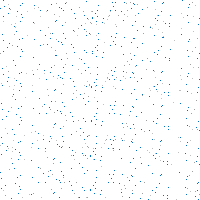 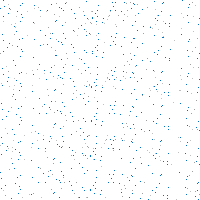 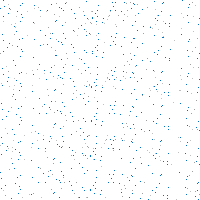 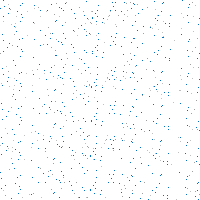